Molar Mass
Section 5.4
Avogadro’s Number
Only used when referring to molecules, atoms, or particles

Do not use when talking about mass!!
2
Mass
The only mass discussed thus far is atomic mass

Value found on periodic table under symbol

Units used: atomic mass units (amu)

Only looked at one element before

Now, look at compounds using formulas
3
Formula Weight
Sum of atomic weights of all atoms in a formula
Also uses atomic mass units
Sometimes use “molecular weight” for covalent compounds

Example: formula weight of CaO
	Calcium:	40.08 amu
	Oxygen:	16.00 amu
			56.08 amu  formula weight CaO
4
Example #1
Determine the formula weight of the following compounds:

KI
NH3
CaCO3
5
Example #1 Solved
KI			2. NH3			3. CaCO3
K:  39.10 amu	N: 14.01 amu	Ca: 40.08 amu
I: 126.9 amu		H: 3(1.008) amu	C:   12.01 amu
   166.0 amu		    17.03 amu	O: 3(16.00) amu
						     100.09 amu
6
Molar Mass
Formula weight is fine, but it is not practical on a physical scale
Deal with grams rather than amu
Molar mass is the formula mass reported in g/mol rather than amu/molecule

Ex. the formula mass of CaO is 56.08 amu so the molar mass of CaO is 56.08 g/mol
7
Example #2
Determine the molar mass of the compounds from example #1.
8
Example #2 Solved
KI: 166.0 g/mol

NH3: 17.03 g/mol

CaCO3: 100.09 g/mol
9
Unit Conversion
Unit for molar mass is g/mol

This is two units so it can (and will) be used as a conversion factor

Any conversion from mass to moles or moles to mass will involve the molar mass
Not Avogadro’s number (that’s only for M/A/P)
10
Unit Conversion
Usually conversion factors are given

Now you’ll have to solve for molar mass before you can use it as a conversion factor

Don’t forget significant figures!
11
Example #3
Calculate the number of grams contained in each of the following number of moles:

3.60 mol C2H4

0.820 mol NaCl
12
Example #3 Solved
3.60 mol C2H4			
Molar mass:		C: 	2(12.01)						H:	4(1.008)				    			28.06 g/mol
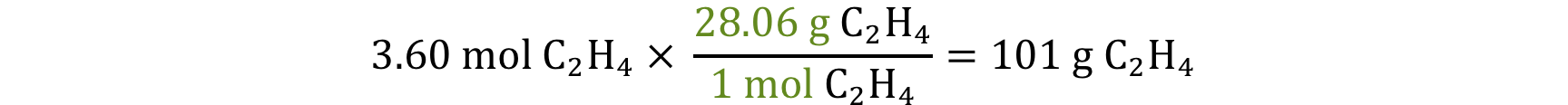 13
Example #3 Solved
0.820 mol NaCl
Molar mass:		Na: 	22.99
			Cl: 	35.45
 				58.44 g/mol
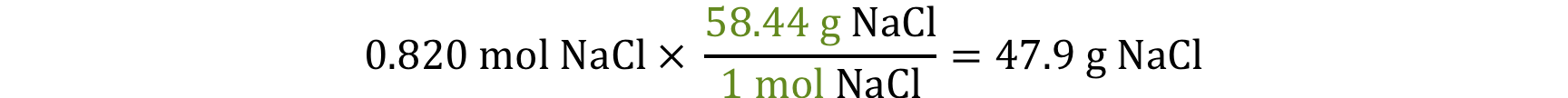 14
Example #4
How many moles are contained in each of the following?

25.0 g H2O

25.5 g LiOH
15
Example #4 Solved
25.0 g H2O
Molar mass:		H:	2(1.008)
			O:	16.00
				18.02 g/mol
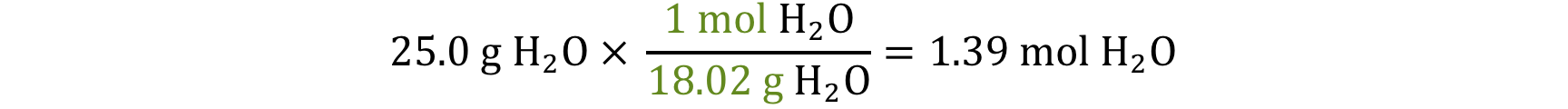 16
Example #4 Solved
25.5 g LiOH
Molar mass:		Li:	6.941
			O:	16.00
			H:	1.008
				23.95 g/mol
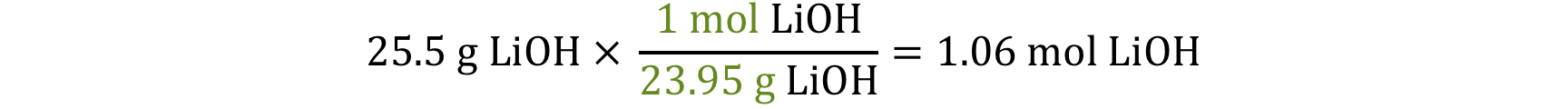 17
Example #5
Calculate the formula weight and molar mass of the following compounds:

FeSO4

C9H8O4

KMnO4
18
Example #6
Calculate the mass of the following samples:

0.73 mol Al2O3

1.6 mol CH5N

8.49 x 1027 molecules of C2H4O
19
Example #7
Calculate the number of moles contained in the following samples:

500. g of C16H18N2O4S

0.250 g of Mg(NO3)2
20